LAYOUT - gravity
Jaroslav Kudr pro OATGM
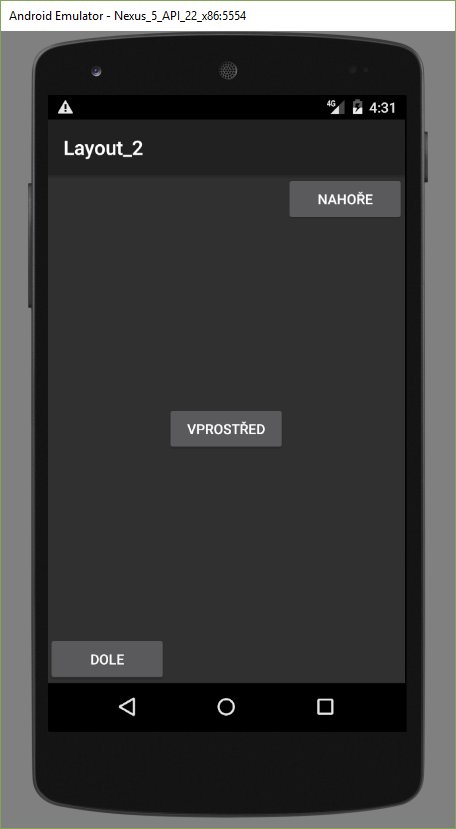 CÍL ?
Naučit se pozicovat ovládací prvky v Lineárním Layoutu pomocí atributu„gravity““layout_gravity“
Gravity
Tento atribut může nabývat několika různých hodnot:
Gravity_atributySpecifikuje pozici objektu v závislosti na jeho hranicích !!!
Podívejte se na ukázku UI – Linear layout má orientaci vertical.
Tlačítko má nastaveno layout_gravity=bottom a velikost 160dp x 160 dp.
Kde byste čekali, že se tlačítko zobrazí.
Tipněte si než zobrazíte výsledek 
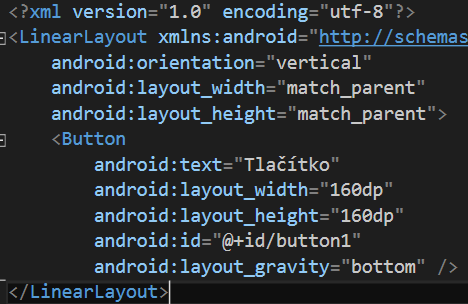 Proč?
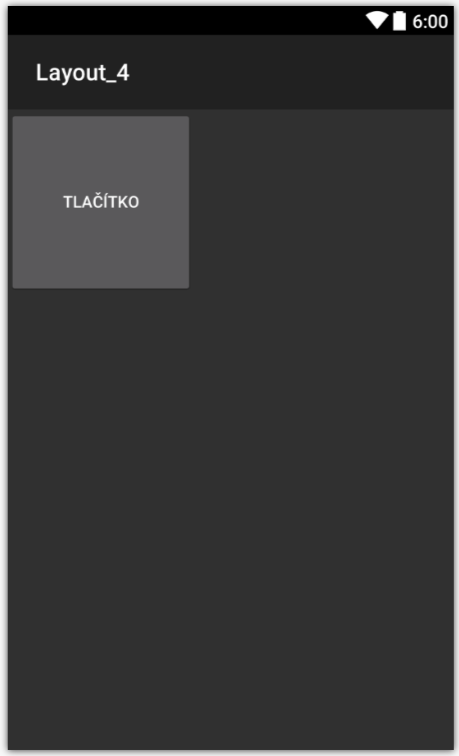 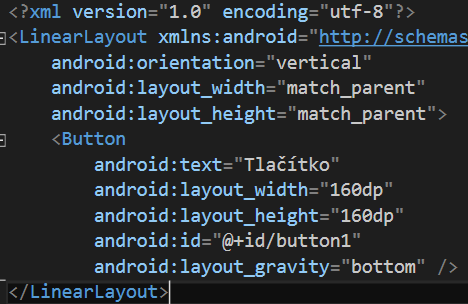 bottom
Změňte orientaci layoutu na horizontal
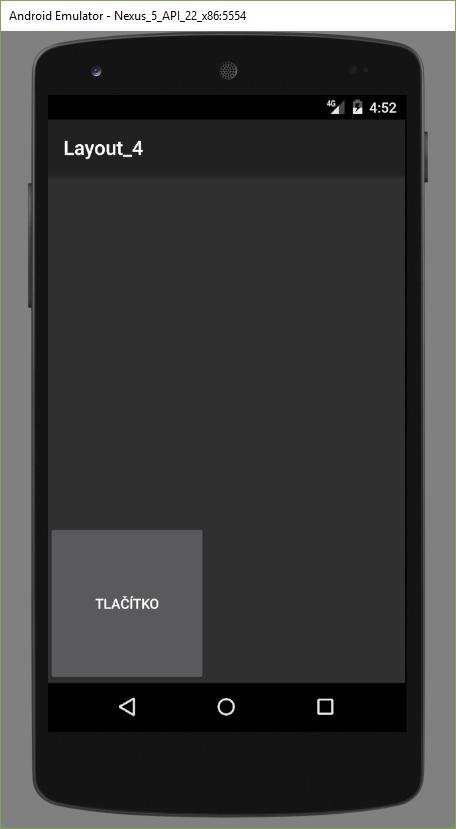 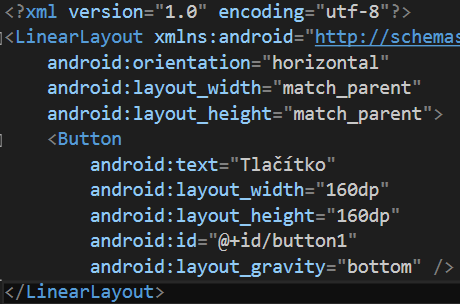 bottom
Layout_gravity vs. gravity
layout_gravity : slouží k označení pozice vůči kontejneru, který ovládací prvek obsahuje
 gravity : slouží k pozicování většinou textu uvntř samotného ovládacího prvku
Úkol:
Řešení
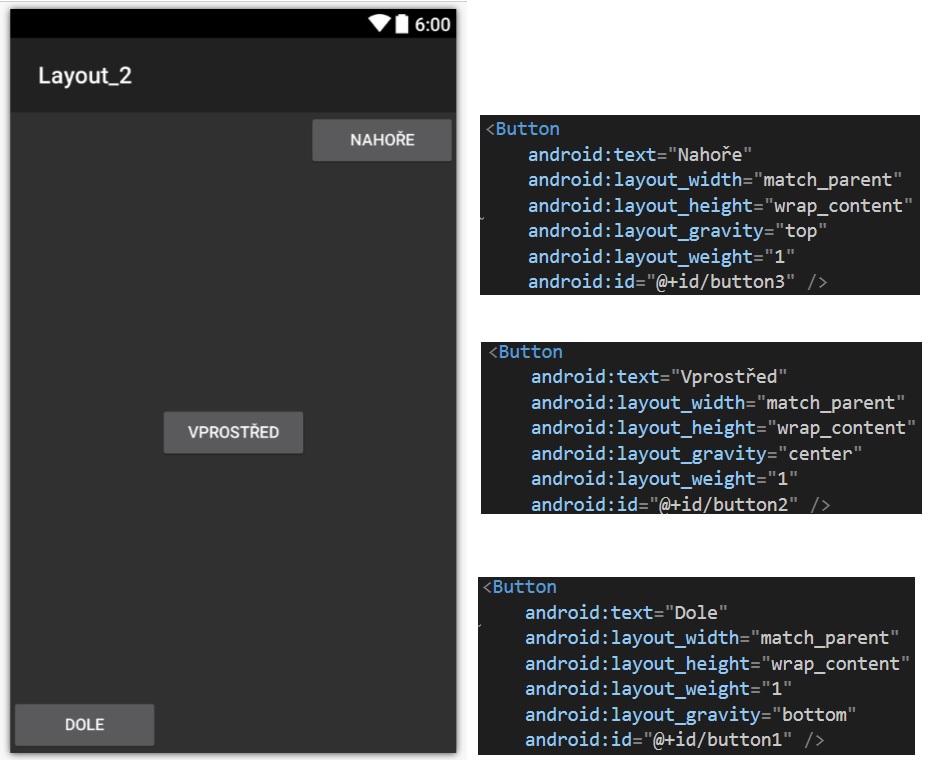 Následuje cvičení k ověření základních znalostí při tvorbě Layoutu